Corrugated from Plica.ch
Ian  & Andres
16 April 2019
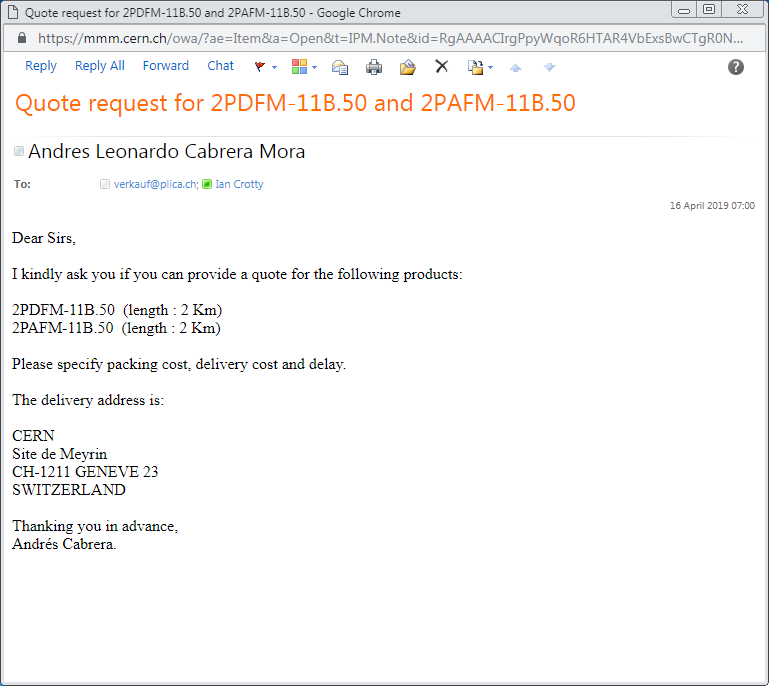 After call to 0041xxxxxx 
On 15 April pm
They said they would reply in the middle of the week in order to check stock.